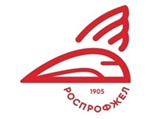 Правовая инспекция труда РОСПРОФЖЕЛ консультирует
Руководство по соблюдению обязательных требований трудового законодательствачасть 14по материалам приказа рострудаот 11 ноября 2022 года № 253
Правовой инспектор труда РОСПРОФЖЕЛ
Богданов И.И.И.И.
[Speaker Notes: ПРИМЕЧАНИЕ.
Чтобы изменить изображение на этом слайде, выберите рисунок и удалите его. Затем нажмите значок «Рисунки» в заполнителе, чтобы вставить изображение.]
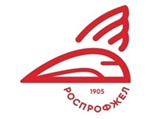 Правовая инспекция труда РОСПРОФЖЕЛ консультирует
Работнику может быть установлен гибкий режим рабочего времени.
Руководство по соблюдению обязательных требований трудового законодательства(Приказ Роструда от 11 ноября 2022 года № 253)
Режим гибкого рабочего времени - это распорядок, при котором начало, окончание или общая продолжительность рабочего дня (смены) определяются по соглашению сторон трудового договора в пределах нормы рабочего времени за учетный период.
Гибкий режим работы
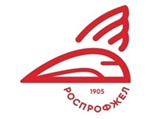 Правовая инспекция труда РОСПРОФЖЕЛ консультирует
Режим гибкого рабочего времени устанавливается как для всех работников (их отдельных категорий), тогда это фиксируется в правилах внутреннего трудового распорядка, так и для одного работника.
Руководство по соблюдению обязательных требований трудового законодательства(Приказ Роструда от 11 ноября 2022 года № 253)
Гибкий режим работы может быть установлен при различных режимах рабочего времени - пятидневной рабочей неделе, шестидневной рабочей неделе, неполном рабочем времени, ненормированном рабочем дне и других режимах работы.
Гибкий режим работы
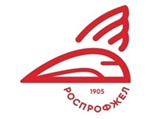 Правовая инспекция труда РОСПРОФЖЕЛ консультирует
Важно! Режим гибкого рабочего времени может устанавливаться как при приеме работника на работу, так и уже работающему работнику.
Руководство по соблюдению обязательных требований трудового законодательства(Приказ Роструда от 11 ноября 2022 года № 253)
В первом случае режим фиксируется трудовым договором, во втором - дополнительным соглашением к нему.
Гибкий режим работы
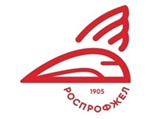 Правовая инспекция труда РОСПРОФЖЕЛ консультирует
Составными элементами режима гибкого рабочего времени являются:
1) переменное (гибкое) время в начале и конце рабочего дня (смены).
Важно! В пределах переменного рабочего времени, когда определена только общая продолжительность рабочего дня (смены), работник вправе начинать и заканчивать работу по своему усмотрению с сохранением за работодателем фактической возможности вести учет рабочего времени;
Руководство по соблюдению обязательных требований трудового законодательства(Приказ Роструда от 11 ноября 2022 года № 253)
Гибкий режим работы
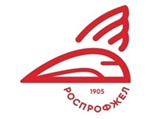 Правовая инспекция труда РОСПРОФЖЕЛ консультирует
Составными элементами режима гибкого рабочего времени являются:
2) фиксированное время - время обязательного присутствия на работе. Данное время по значимости и продолжительности является основной частью рабочего времени.
Важно! В течение фиксированного времени работник, работающий в режиме гибкого рабочего времени, обязан присутствовать на рабочем месте;
Руководство по соблюдению обязательных требований трудового законодательства(Приказ Роструда от 11 ноября 2022 года № 253)
Гибкий режим работы
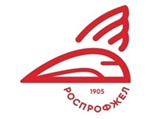 Правовая инспекция труда РОСПРОФЖЕЛ консультирует
Составными элементами режима гибкого рабочего времени являются:
3) перерыв для питания и отдыха - он разделяет фиксированное время на две примерно равные части.
Важно! Фактическая продолжительность перерыва для отдыха и питания не включается в рабочее время и не может быть менее 30 минут и более 2 часов (ч. 1 ст. 108 ТК РФ);
Руководство по соблюдению обязательных требований трудового законодательства(Приказ Роструда от 11 ноября 2022 года № 253)
Гибкий режим работы
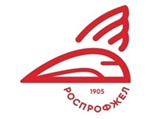 Правовая инспекция труда РОСПРОФЖЕЛ консультирует
Составными элементами режима гибкого рабочего времени являются:
4) продолжительность (тип) учетного периода - определяет календарное время, в течение которого работник должен отработать установленную для него норму часов.
Продолжительность учетного периода - от одного рабочего дня до года, поэтому ведется суммированный учет рабочего времени.
Руководство по соблюдению обязательных требований трудового законодательства(Приказ Роструда от 11 ноября 2022 года № 253)
Гибкий режим работы
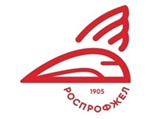 Правовая инспекция труда РОСПРОФЖЕЛ консультирует
Важно! В любом случае должна быть обеспечена полная отработка суммарного количества рабочих часов за конкретный учетный период.
Для работников, занятых на работах с вредными и (или) опасными условиями труда, учетный период не может превышать трех месяцев. По причинам сезонного и (или) технологического характера учетный период может быть увеличен до одного года. Возможность подобного увеличения должна быть предусмотрена отраслевым (межотраслевым) соглашением и коллективным договором (ст. 104 ТК РФ).
Руководство по соблюдению обязательных требований трудового законодательства(Приказ Роструда от 11 ноября 2022 года № 253)
Гибкий режим работы
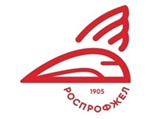 Правовая инспекция труда РОСПРОФЖЕЛ консультирует
Важно! Конкретная продолжительность составных элементов гибкого режима устанавливается по соглашению между работником и работодателем.
Руководство по соблюдению обязательных требований трудового законодательства(Приказ Роструда от 11 ноября 2022 года № 253)
Учет сверхурочной работы в режиме гибкого рабочего времени ведется суммарно по отношению к установленному учетному периоду.
Гибкий режим работы
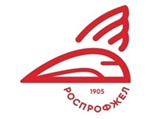 Правовая инспекция труда РОСПРОФЖЕЛ консультирует
Важно! Сверхурочными считаются часы, отработанные за пределами продолжительности рабочего времени работника, которому установлена норма выработки, обслуживания и т.п.
Руководство по соблюдению обязательных требований трудового законодательства(Приказ Роструда от 11 ноября 2022 года № 253)
Переработка в условиях гибкого рабочего времени, сопряженного с ненормированным рабочим днем, учитывается суммарно и компенсируется дополнительным отпуском.
Гибкий режим работы